Общественно-профессиональная экспертиза программ ДО: сильные и слабые стороны
Старовойтова Е.Н.
Санкт-Петербург
2020
РАСПРЕДЕЛЕНИЕ ПРОГРАММ ПО НАПРАВЛЕННОСТЯМ
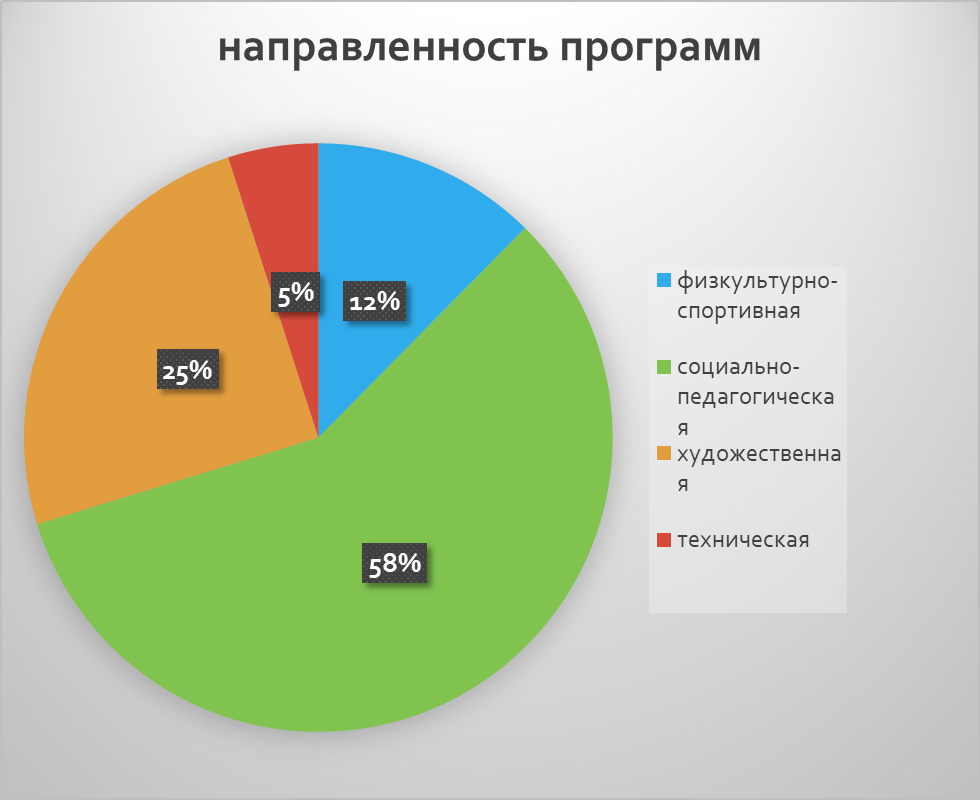 ПОЗИЦИИ, ВЫЗВАВШИЕ ЗАТРУДНЕНИЯ
Рекомендуем упоминание тех нормативных актов, 
которые ставят новые задачи перед дополнительным 
образованием в общем + объяснение того, как в данной 
программе эти задачи решаются (5-8 предложений).
АКТУАЛЬНОСТЬ ПРОГРАММЫ
УТОЧНЕНИЕ ЦЕЛИ И КОНКРЕТИЗАЦИЯ ЗАДАЧ
Рекомендуем проверять цель на соответствие 
следующим критериям: конкретная, измеримая, 
достижимая, актуальная, соответствует поставленным 
временным рамкам
ПОДБОР ДИАГНОСТИЧЕСКОГО МАТЕРИАЛА
ОЦЕНКА ПРОГРАММ 
ПО СТЕПЕНИ СООТВЕТСТВИЯ СТРУКТУРЕ И СОДЕРЖАНИЮ
Elenastar-art@narod.ru